The Plasma Membrane
Fluid Dynamics and Cell Transportation
Instructor ResourcesThis slide does not appear while presenting
Textbooks used as reference:
	Biology, Eighth edition by Campbell
	Prentice Hall Biology by Miller and Levine

Fillable student notes outline:
http://www.aurumscience.com/biology/5_transport/notes_outline.html


Other worksheets and assignments:
http://www.aurumscience.com/biology/5_transport/index.html

Next Unit: Photosynthesis
http://www.aurumscience.com/biology/6_photosynthesis/index.html

Written by James Dauray
2
The Plasma Membrane
The plasma membrane is the boundary that separates the living cell from its nonliving surroundings
The plasma membrane exhibits selective permeability, meaning some substances can go through, others cannot.
Fluid Mosaic Model
The plasma membrane is primarily made of phospholipids.
Phospholipids contain both hydrophobic (water-hating) and hydrophilic (water-loving) regions
The fluid mosaic model states that a membrane is constantly moving with a mixture of proteins embedded in it
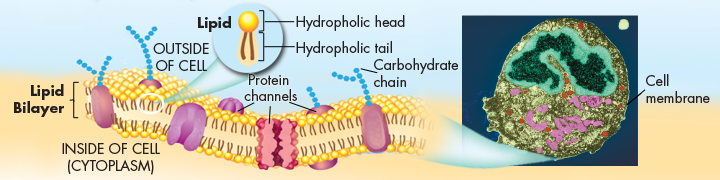 LE 7-2
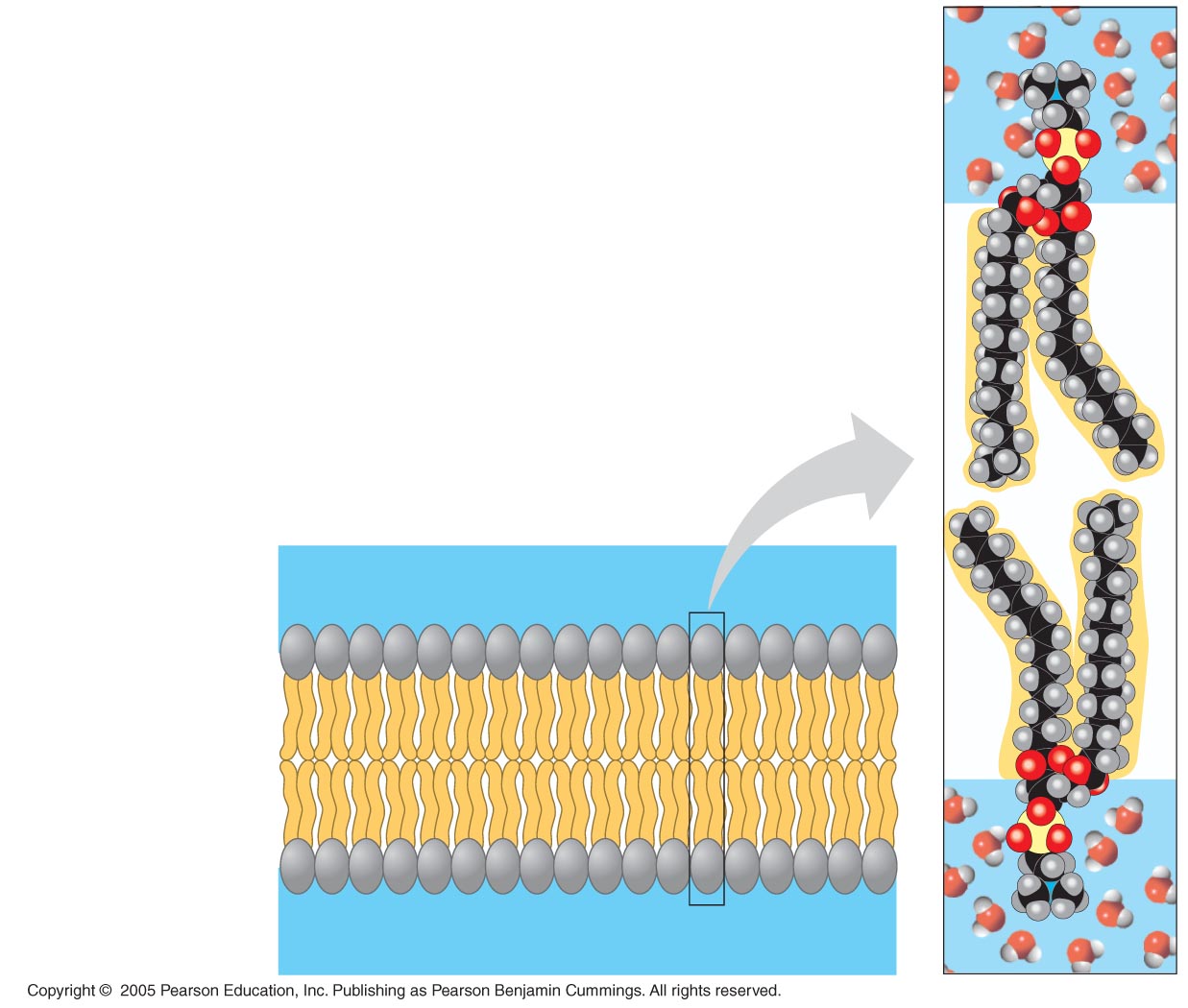 WATER
Hydrophilic
head
Hydrophobic
tail
WATER
LE 7-3
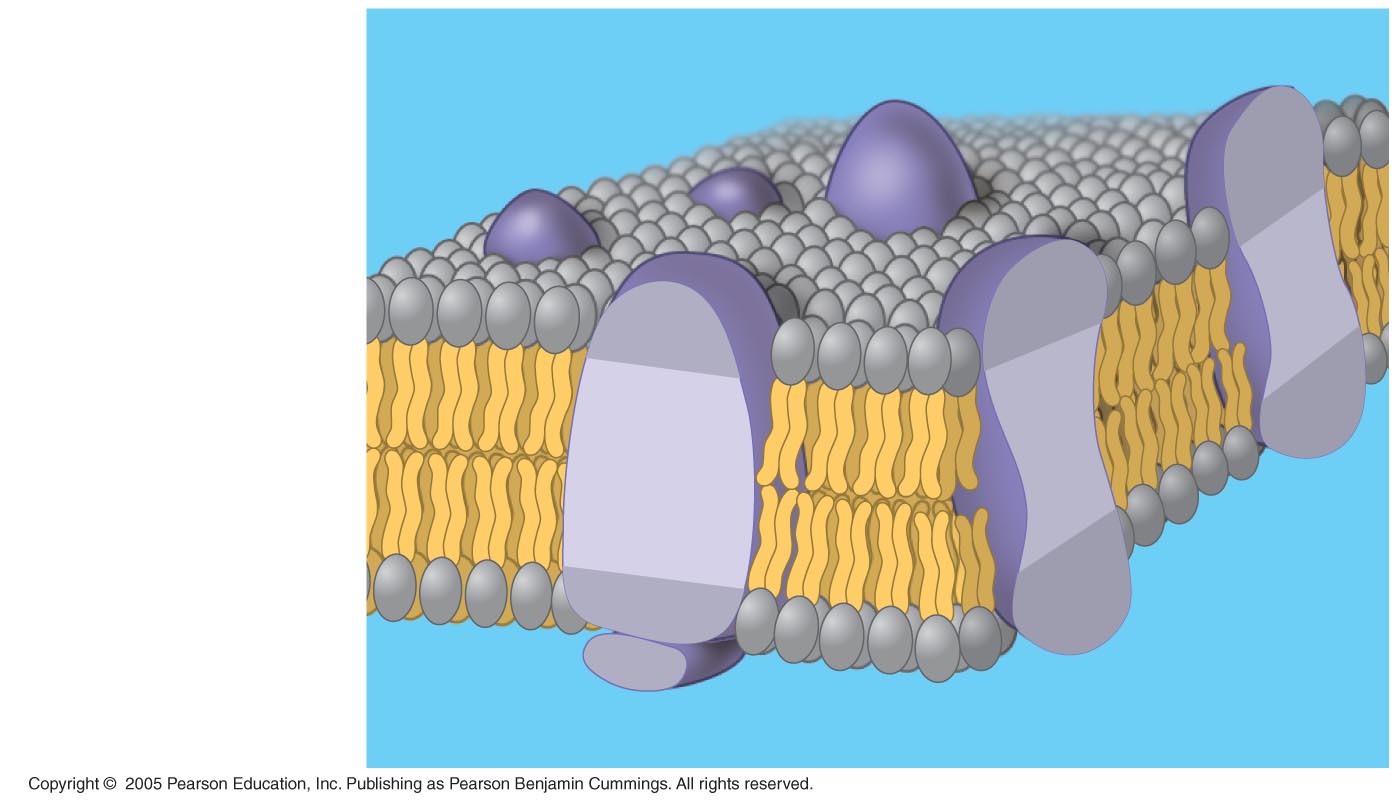 Hydrophilic region
of protein
Phospholipid
bilayer
Hydrophobic region of protein
As temperatures cool, membranes switch from a fluid state to a solid state
Membranes must be fluid to work properly; they are usually about as fluid as vegetable oil.
Membranes are fluid because they contain a high number of unsaturated fatty acids.
LE 7-5b
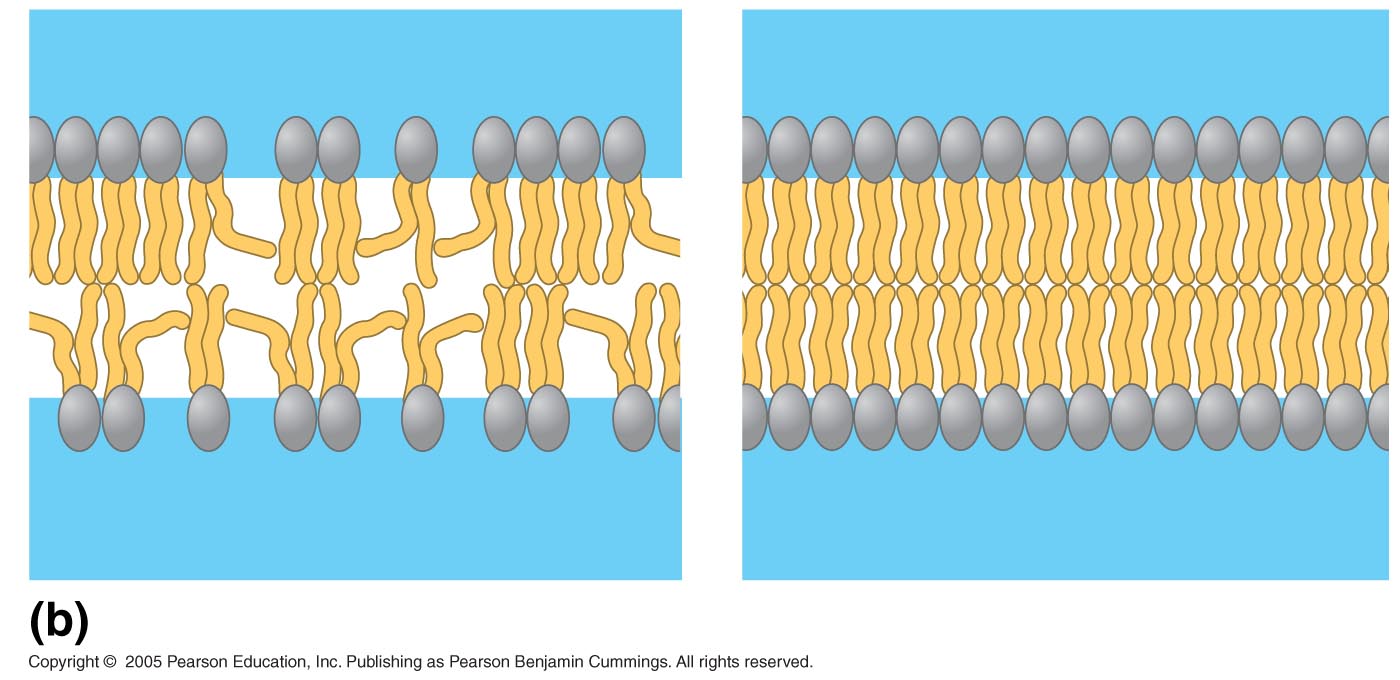 Fluid
Viscous (Thick)
Saturated hydro-
carbon tails
Unsaturated hydrocarbon
tails with kinks
Cholesterol helps to maintain the homeostasis of membranes, keeping them fluid.
At warm temperatures, cholesterol keeps phospholipids from moving around too much.
At cool temperatures, it maintains fluidity by preventing tight packing
LE 7-5c
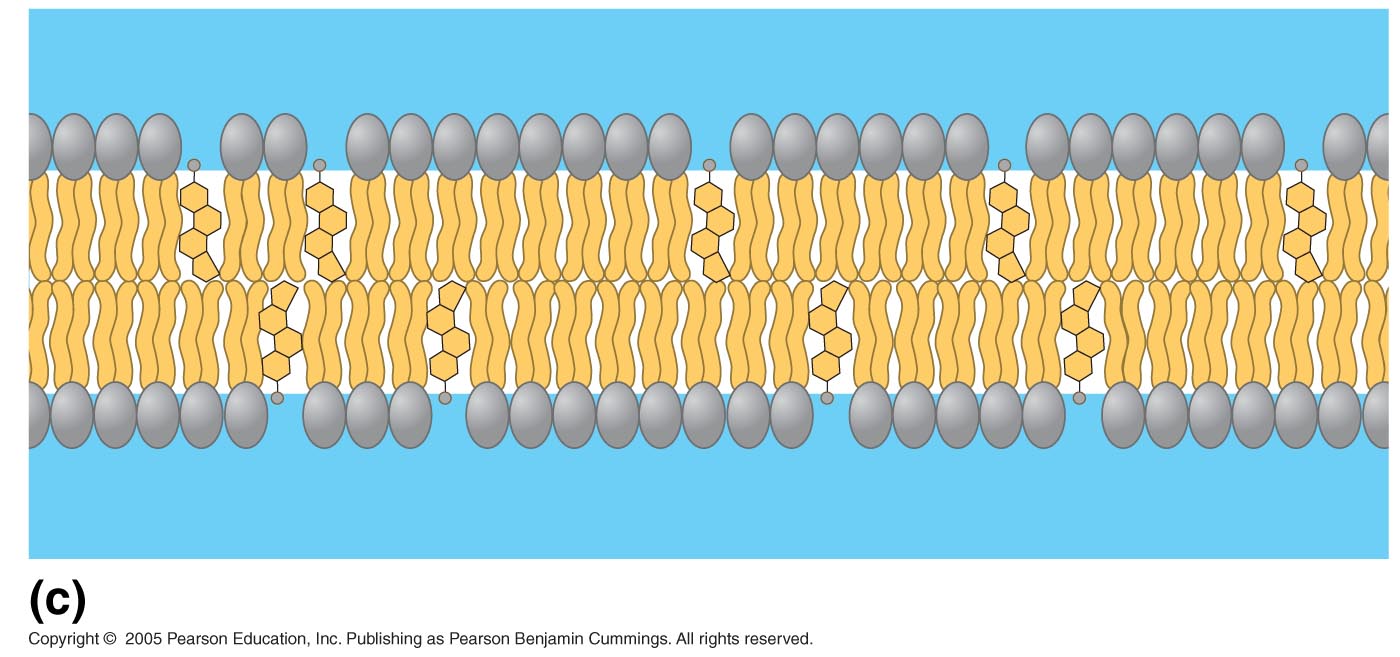 Cholesterol
Cholesterol within the animal cell membrane
Membrane Proteins and Their Functions
Proteins determine most of the membrane’s specific functions
Peripheral proteins are on the surface of the membrane, either outside or inside the cell.
Integral proteins go all the way through the phospholipid bilayer and contact both sides.
LE 7-7
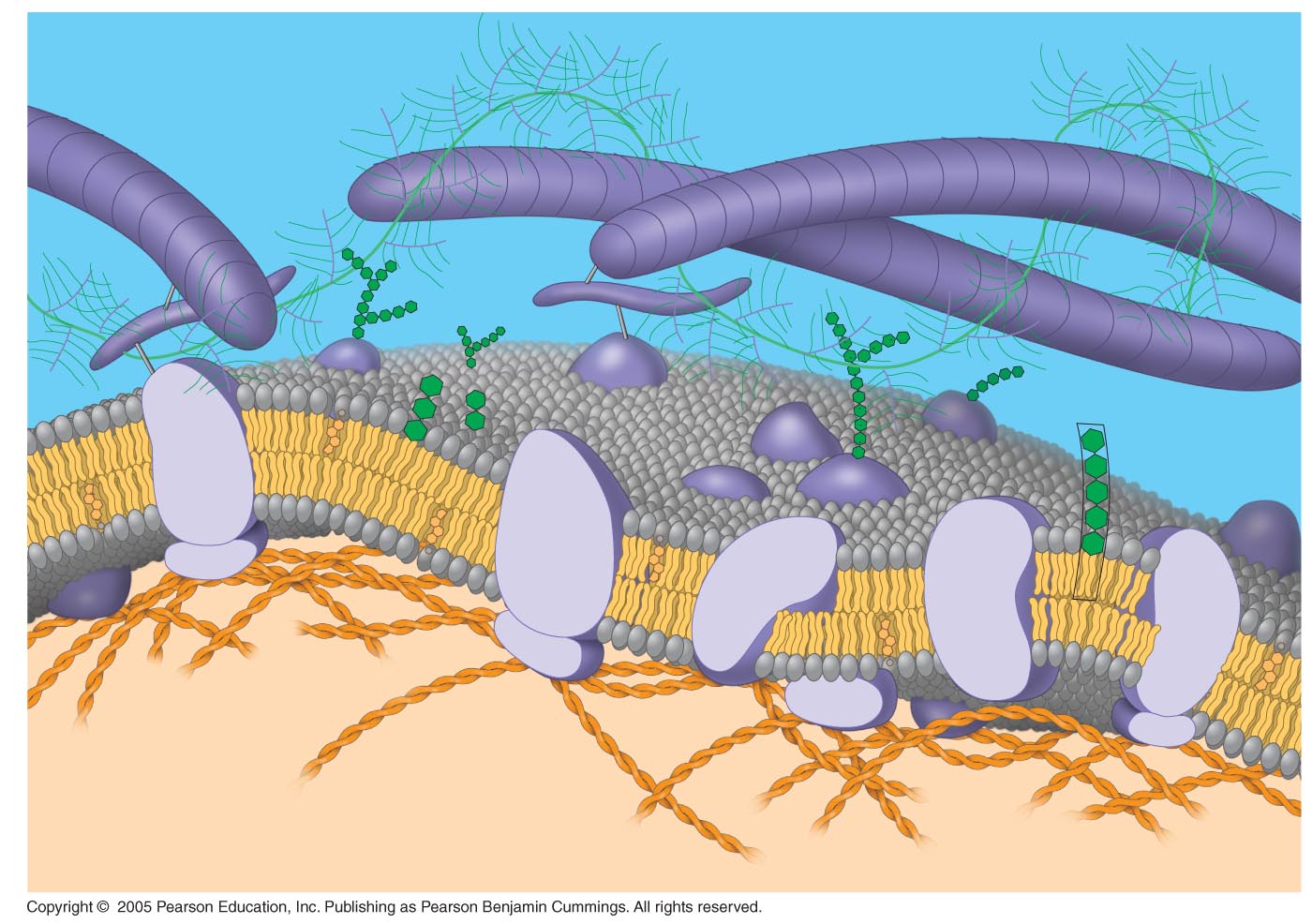 Fibers of
extracellular
matrix (ECM)
Glycoprotein
Carbohydrate
Glycolipid
EXTRACELLULAR
SIDE OF
MEMBRANE
Cholesterol
Peripheral
proteins
Microfilaments
of cytoskeleton
Integral
protein
CYTOPLASMIC SIDE
OF MEMBRANE
Membrane Proteins and Their Functions
Six major functions of membrane proteins:
Transport substances across the cell membrane
Serve as enzymes for reactions
Transmit signals across the cell membrane
Cell-cell recognition
Joining of two cells together
Attachment to the cytoskeleton
Membrane Carbohydrates
Cells can recognize each other by binding to  carbohydrates on the plasma membrane.
These carbohydrates vary among species, individuals, and even cell types in an individual.
This is how the immune system recognizes “self” and “foreign” cells.
Example: Blood type (A, B, AB, O) is determined by markers on your red blood cell membranes.
Permeability of the Lipid Bilayer
The cell membrane is selectively permeable.
Nonpolar (hydrophobic) molecules can dissolve in the lipid bilayer and pass through the membrane rapidly
Examples: Oxygen, carbon dioxide, hormones made of lipids
Large polar (hydrophilic) molecules, cannot cross the membrane as easily.
Examples: Glucose, sucrose, proteins
Transport Proteins
Transport proteins are needed to allow passage of polar substances across the membrane
Channel proteins, act like a tunnel that ions or other molecules can use to enter the cell.
Example:  Aquaporins facilitate the passage of water.
Carrier proteins, bind to molecules and change shape to shuttle them across the membrane
A transport protein is specific for one substance only.
Passive Transport
Diffusion is the movement of molecules areas of greater concentration to areas of lower concentration.
This is considered passive transport because no energy is required.
LE 7-11a
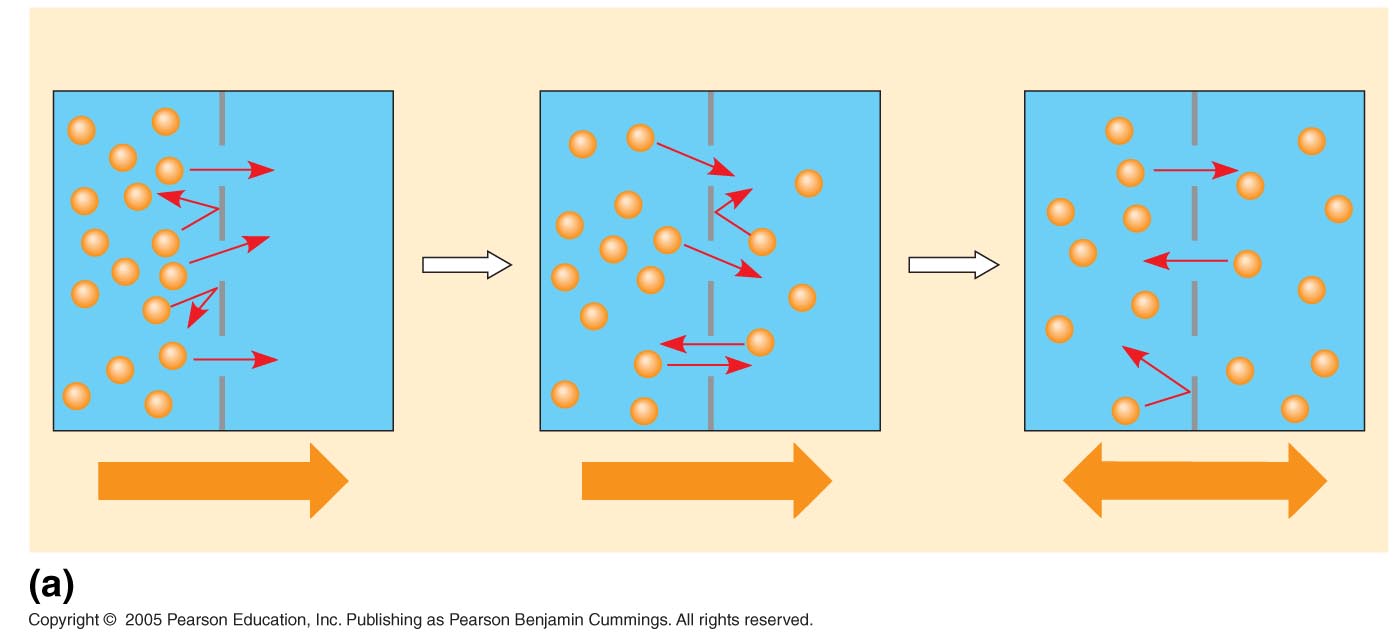 Molecules of dye
Membrane (cross section)
WATER
Net diffusion
Net diffusion
Equilibrium
Diffusion of one solute
LE 7-11b
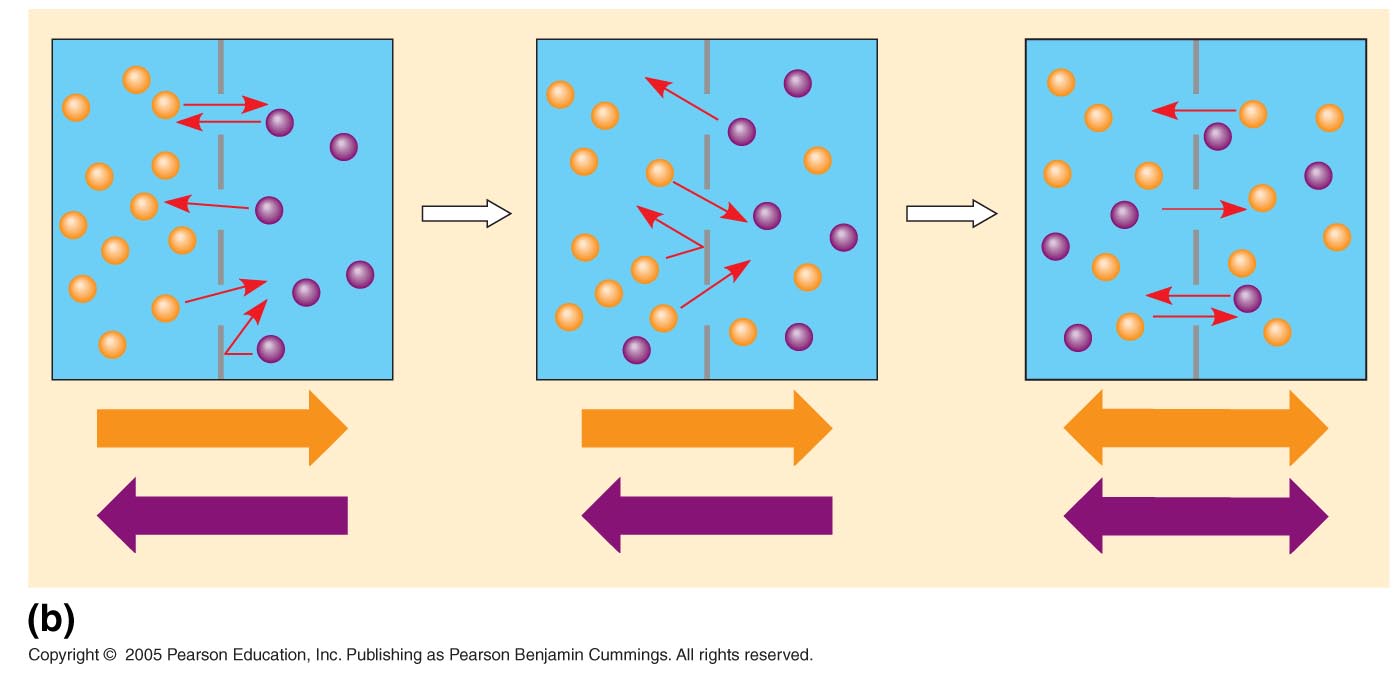 Net diffusion
Net diffusion
Equilibrium
Equilibrium
Net diffusion
Net diffusion
Diffusion of two solutes
Osmosis and Water Balance
Osmosis is the diffusion of water across a selectively permeable membrane
The direction of osmosis is determined only by a difference in the concentration of solutes.
Solutes are substances dissolved in water, like sugar or salts.
Water diffuses across a membrane from the region of lower solute concentration to the region of higher solute concentration
LE 7-12
Lower
concentration
of solute (sugar)
Higher
concentration
of sugar
Same concentration
of sugar
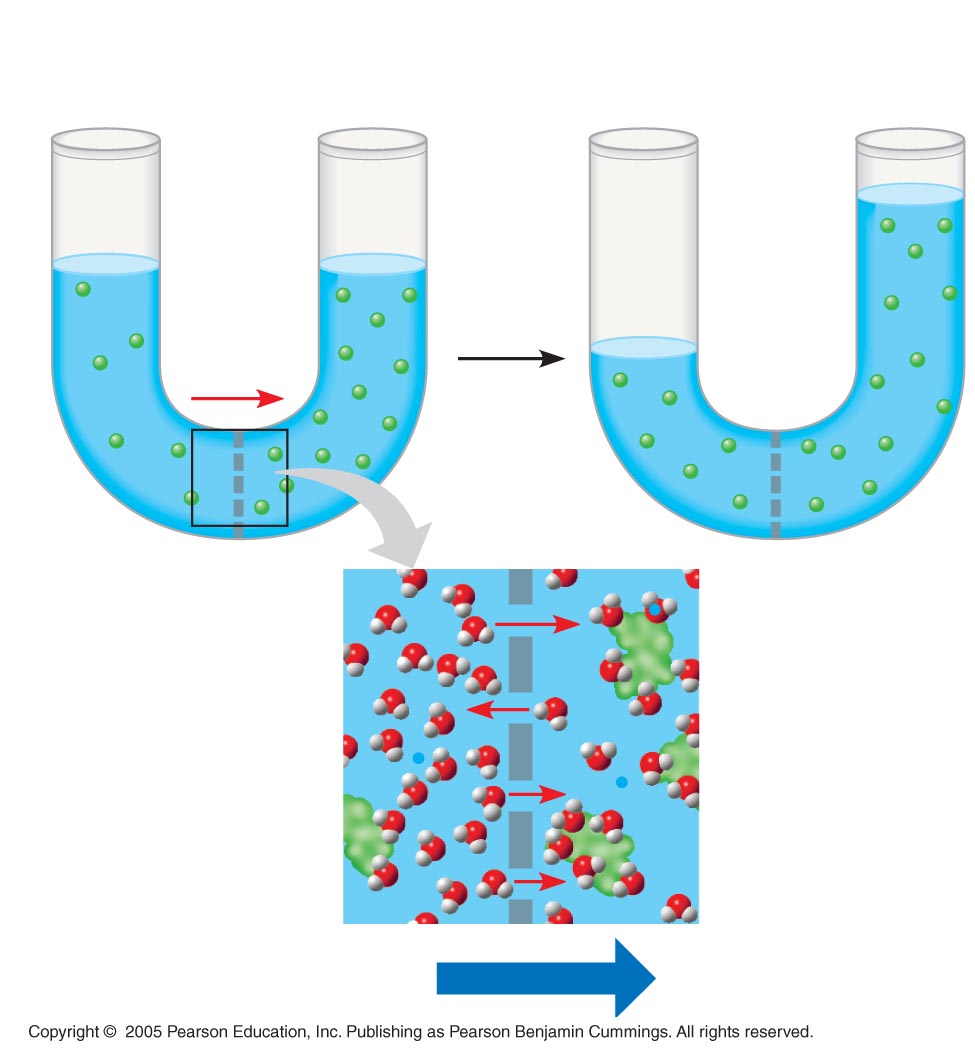 H2O
sugar molecules 
cannot pass
through pores, but
water molecules can
Osmosis
Water Balance of Cells Without Walls
These are the three types of solutions that cells can be placed in:
Isotonic solution:  concentration of solutes (sugars, salts) is the same as that inside the cell
cell does not change
Hypertonic solution:  concentration of solutes is greater outside the cell
cell loses water and shrivels up
Hypotonic solution:  concentration of solutes is lower than that inside the cell
cell gains water and bursts
Effect of Tonicity on Animal and Plant Cells
Can you predict what will happen when a red blood cell is exposed to different types of solutions?
LE 7-13
Isotonic solution
Saltwater
Distilled water
Animal
cell
?
H2O
H2O
Shriveled
Lysed
Plant
cell
H2O
H2O
H2O
H2O
Flaccid
Plasmolyzed
Turgid (normal)
LE 7-13
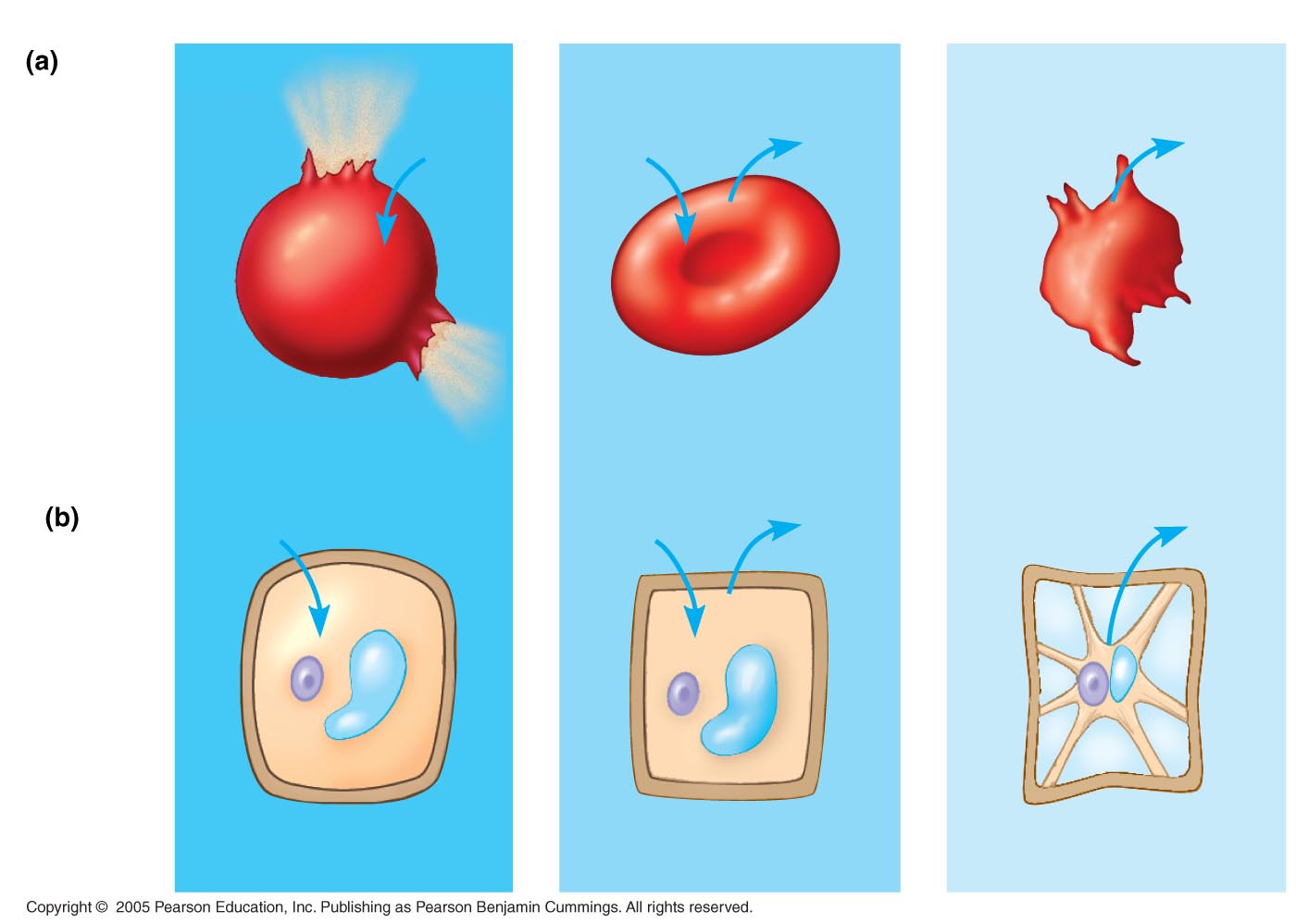 Isotonic solution
Salt water
Distilled water
Animal
cell
H2O
H2O
H2O
H2O
?
Shriveled
Normal
Lysed
Plant
cell
H2O
H2O
H2O
H2O
Flaccid
Plasmolyzed
Turgid (normal)
LE 7-13
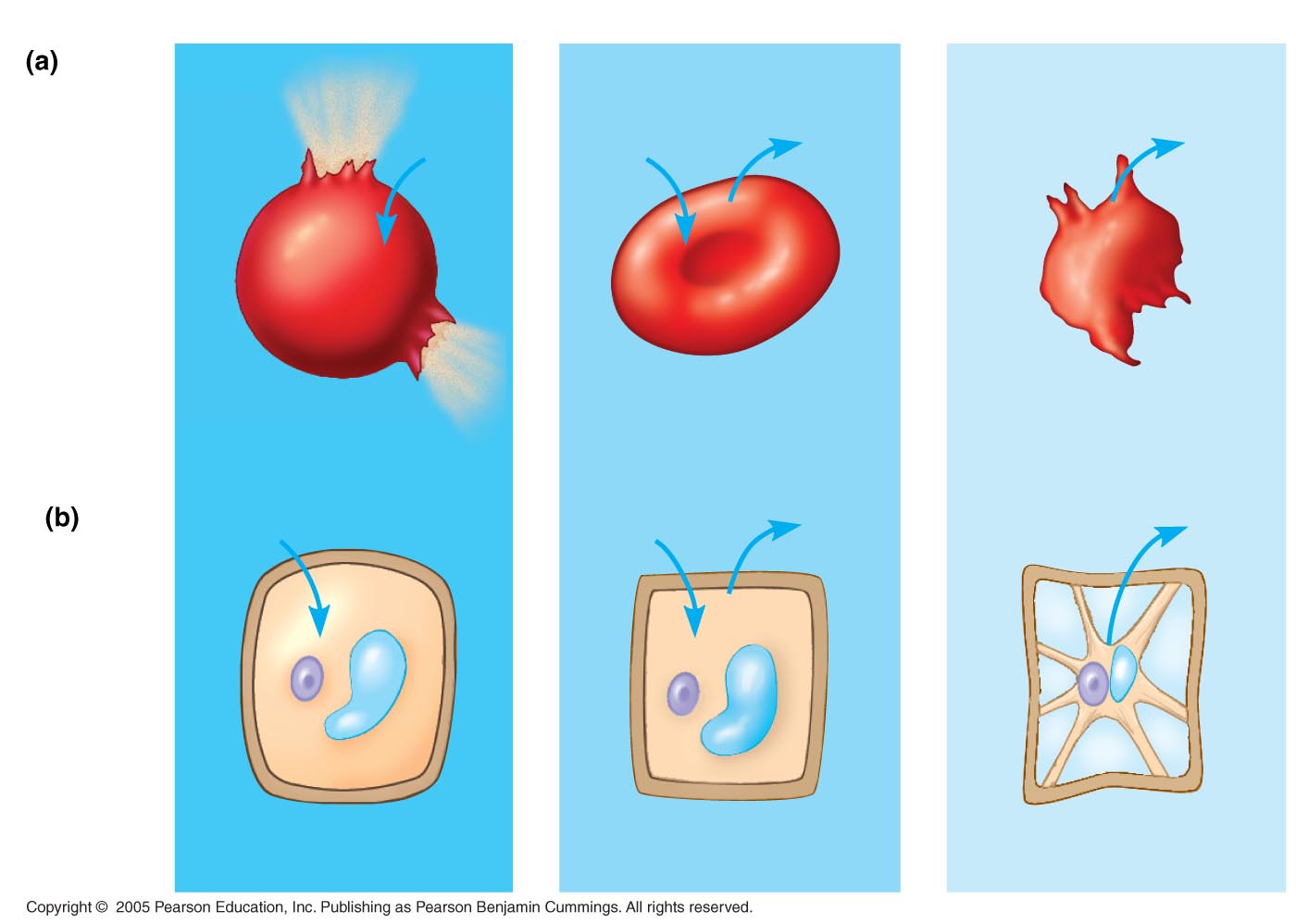 Isotonic solution
Saltwater
Distilled water
Animal
cell
H2O
H2O
H2O
H2O
?
Shriveled
Normal
Lysed
Plant
cell
H2O
H2O
H2O
H2O
Flaccid
Plasmolyzed
Turgid (normal)
LE 7-13
Distilled water
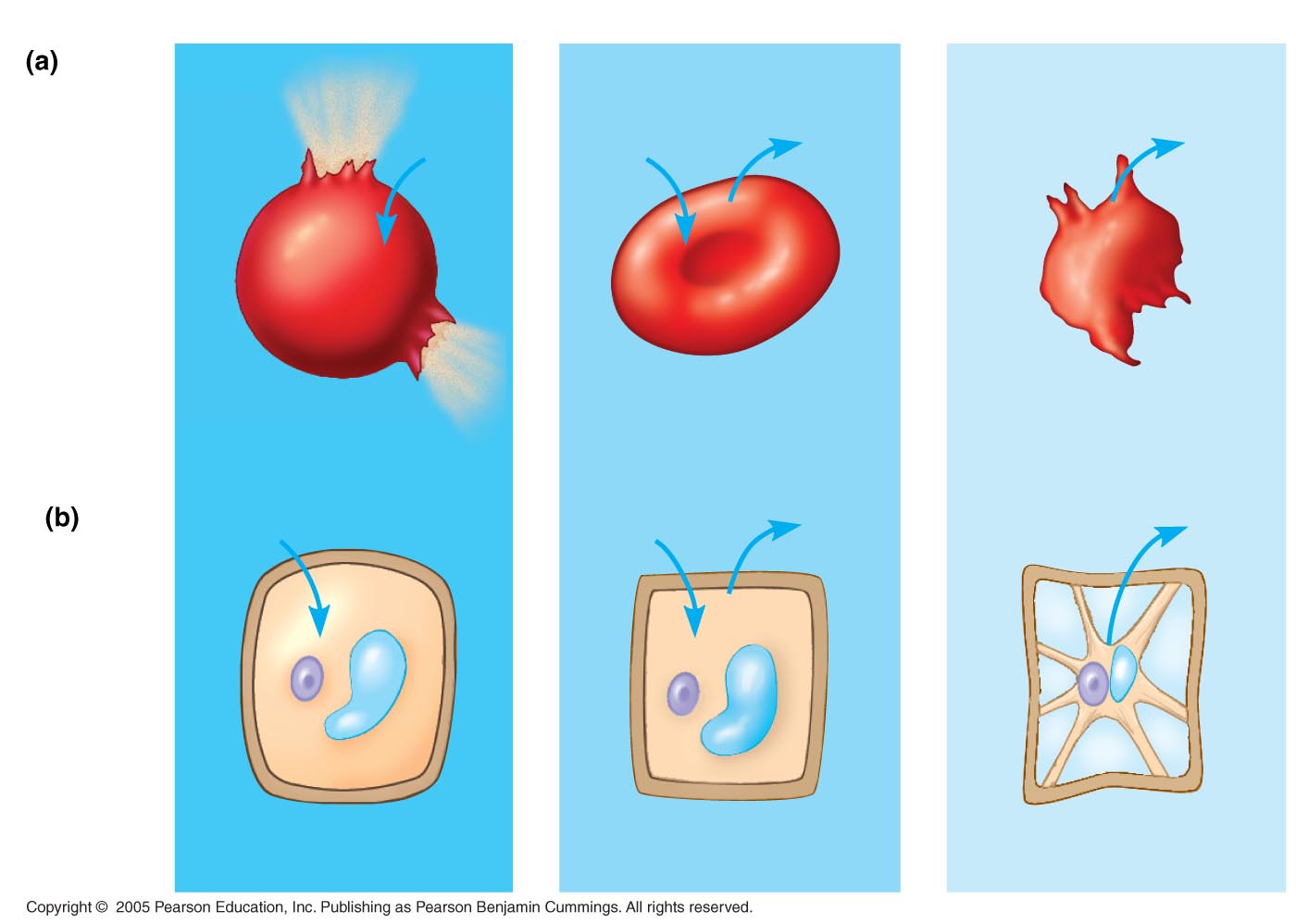 Isotonic solution
Salt water
Animal
cell
H2O
H2O
H2O
H2O
Shriveled
Normal
Lysed
Plant
cell
H2O
H2O
H2O
H2O
?
?
?
Flaccid
Plasmolyzed
Turgid (normal)
Animal cells cannot survive in a hypertonic or hypotonic environment because their cell membranes are too thin.
Some organisms have adaptations to allow them to survive in these environments.
Example:  The protist Paramecium lives in a hypotonic environment.
It has vacuole that can absorb excess water and pump it back out of the cell.
LE 7-14
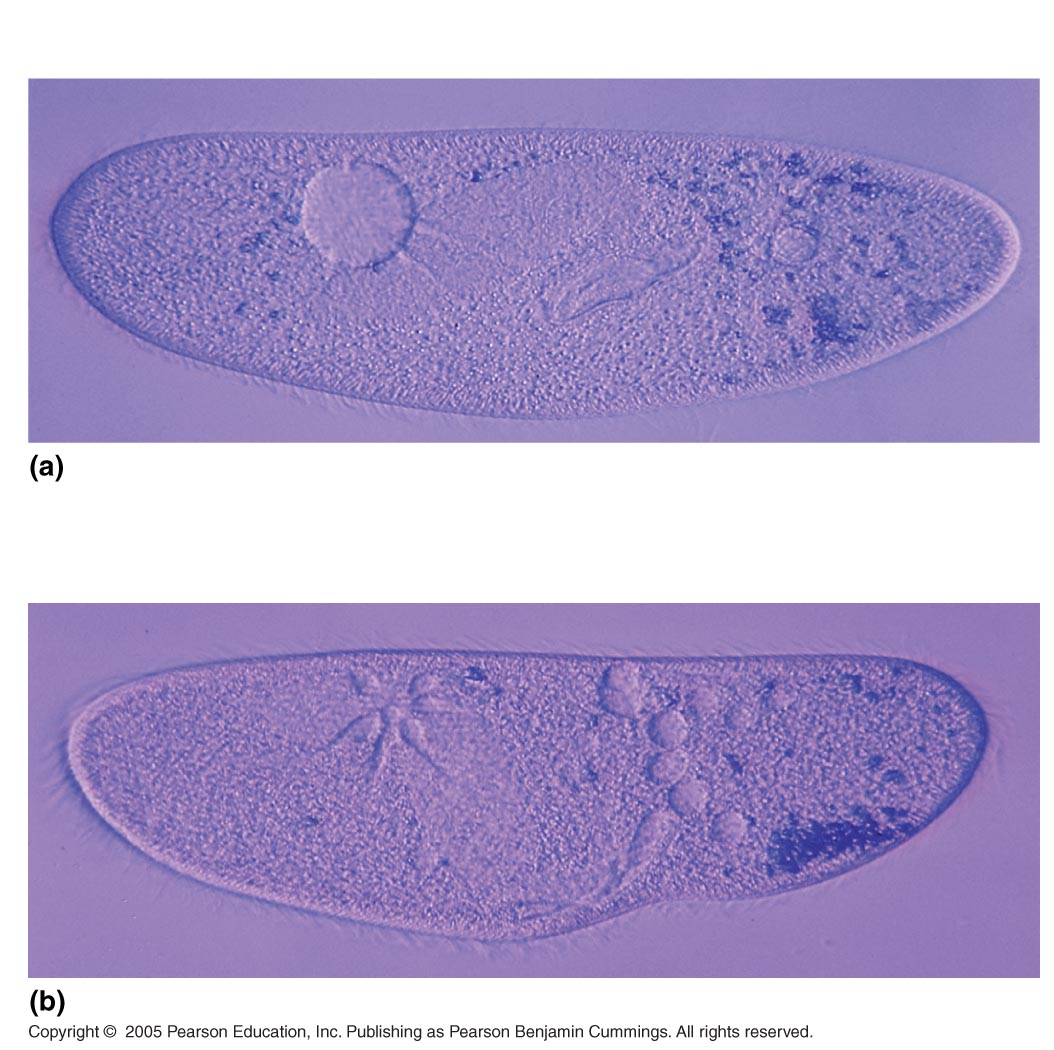 50 µm
Filling vacuole
50 µm
Contracting vacuole
Water Balance of Cells with Walls
Plant cells have cell walls.  
Cell walls are thicker then plasma membranes and do not burst.  
This allows plants to survive in different environments.
LE 7-13
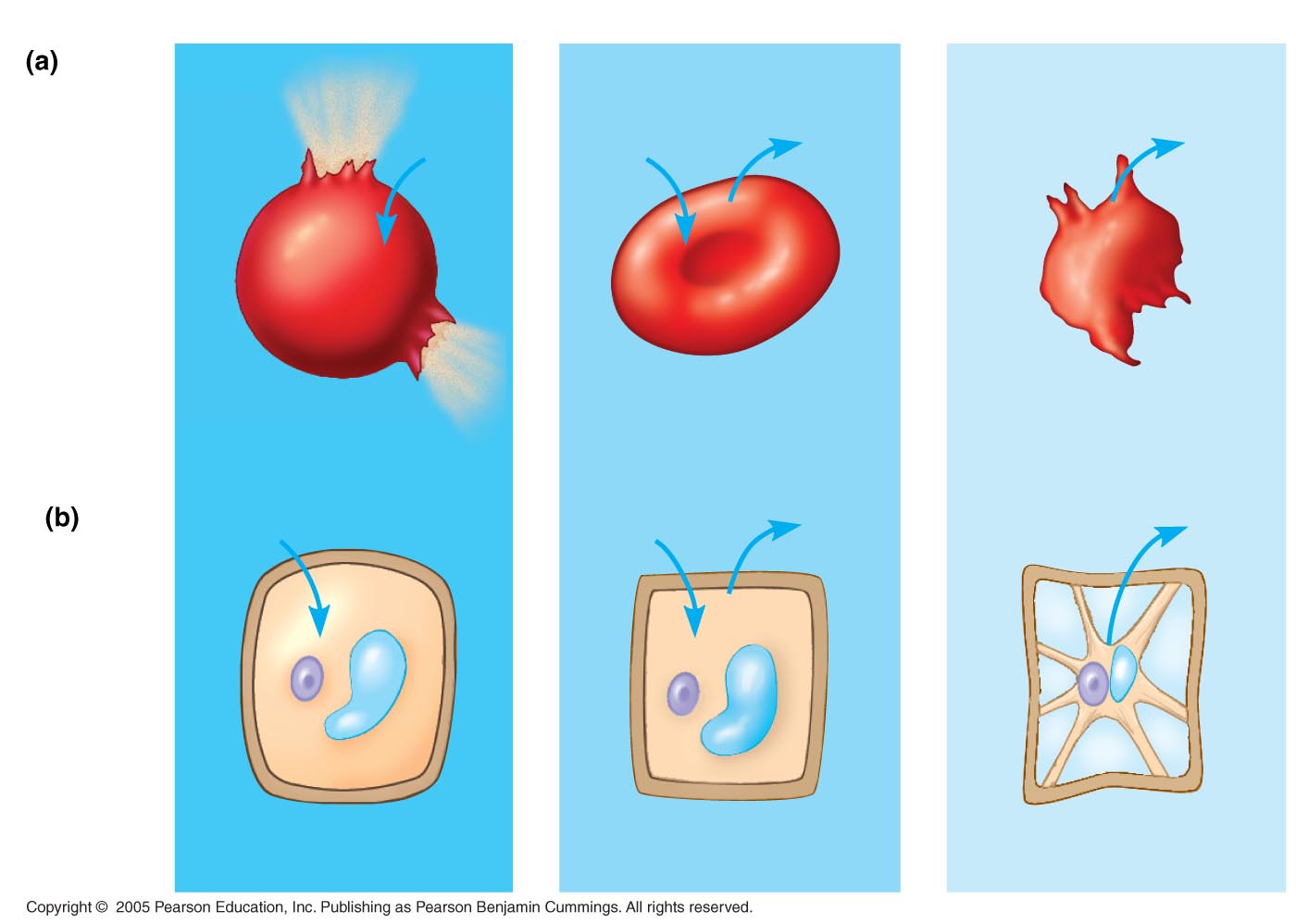 Isotonic solution
Distilled water
Saltwater solution
Animal
cell
H2O
H2O
H2O
H2O
Shriveled
Normal
Lysed
Plant
cell
H2O
H2O
H2O
H2O
?
Flaccid
Plasmolyzed
Turgid (normal)
LE 7-13
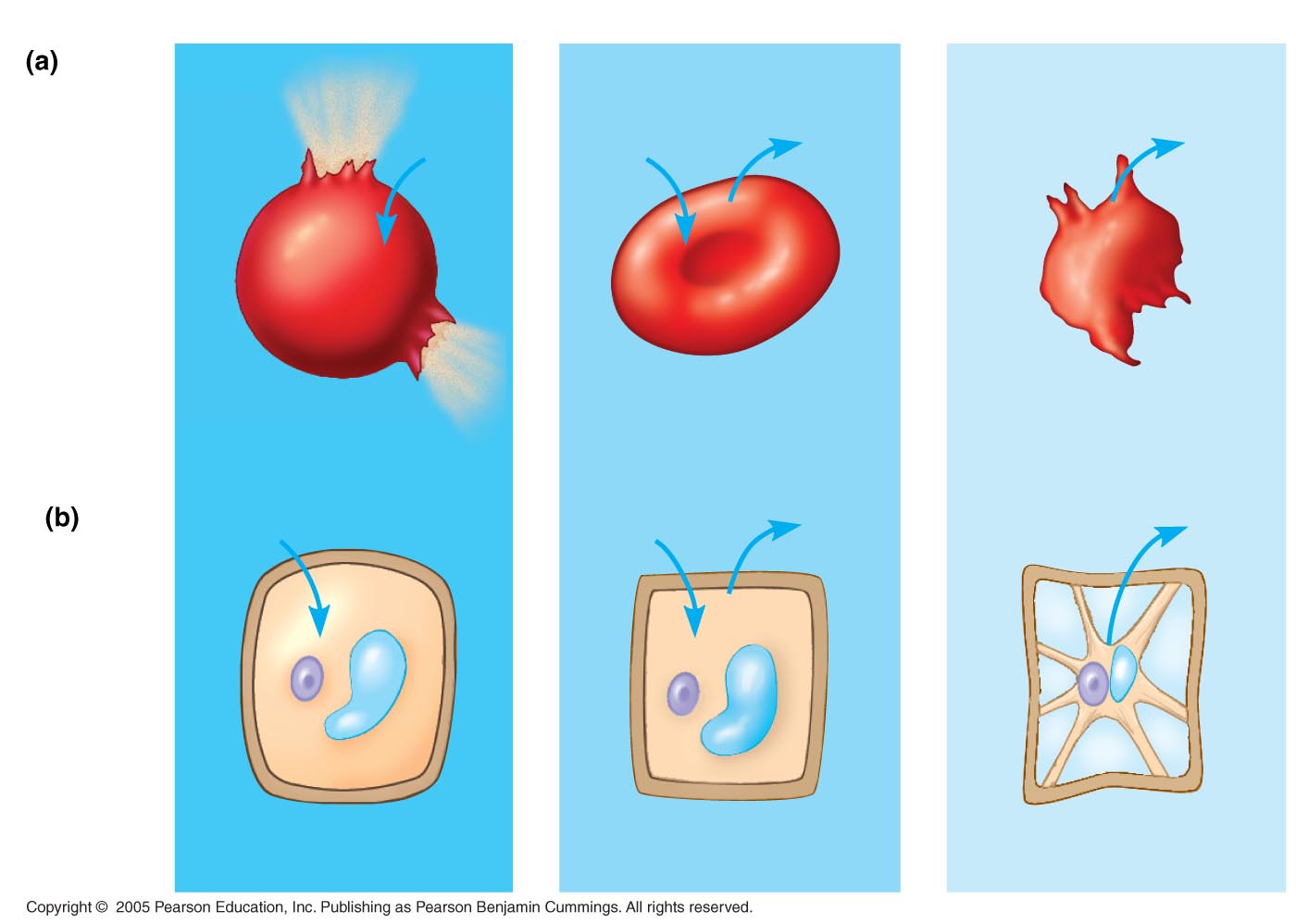 Isotonic solution
Hypertonic solution
Hypotonic solution
Animal
cell
H2O
H2O
H2O
H2O
Shriveled
Normal
Lysed
Plant
cell
H2O
H2O
H2O
H2O
?
Flaccid
Plasmolyzed
Turgid (normal)
LE 7-13
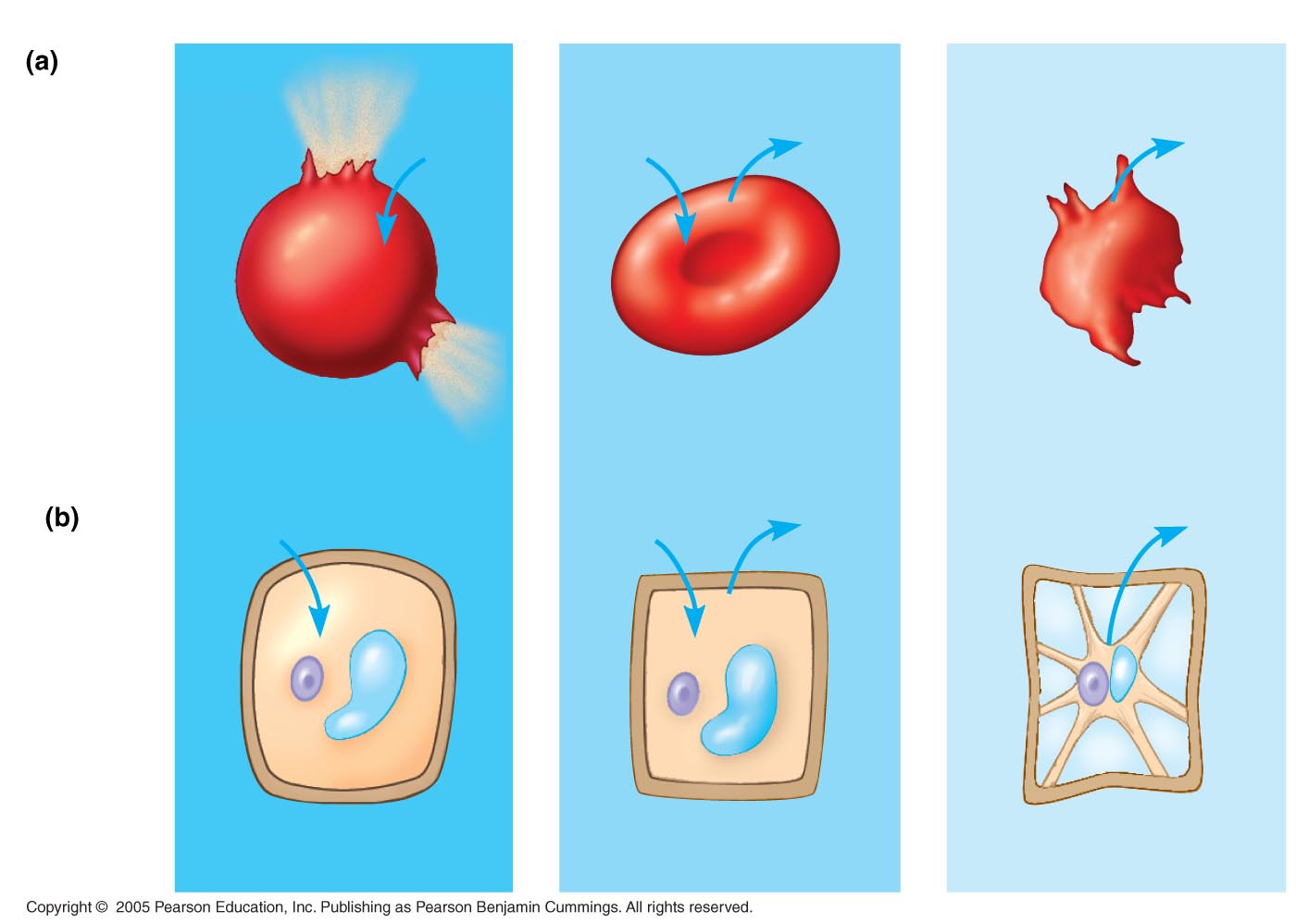 Isotonic solution
Hypertonic solution
Hypotonic solution
Animal
cell
H2O
H2O
H2O
H2O
Shriveled
Normal
Lysed
Plant
cell
H2O
H2O
H2O
H2O
?
Flaccid
Plasmolyzed
Turgid (normal)
LE 7-13
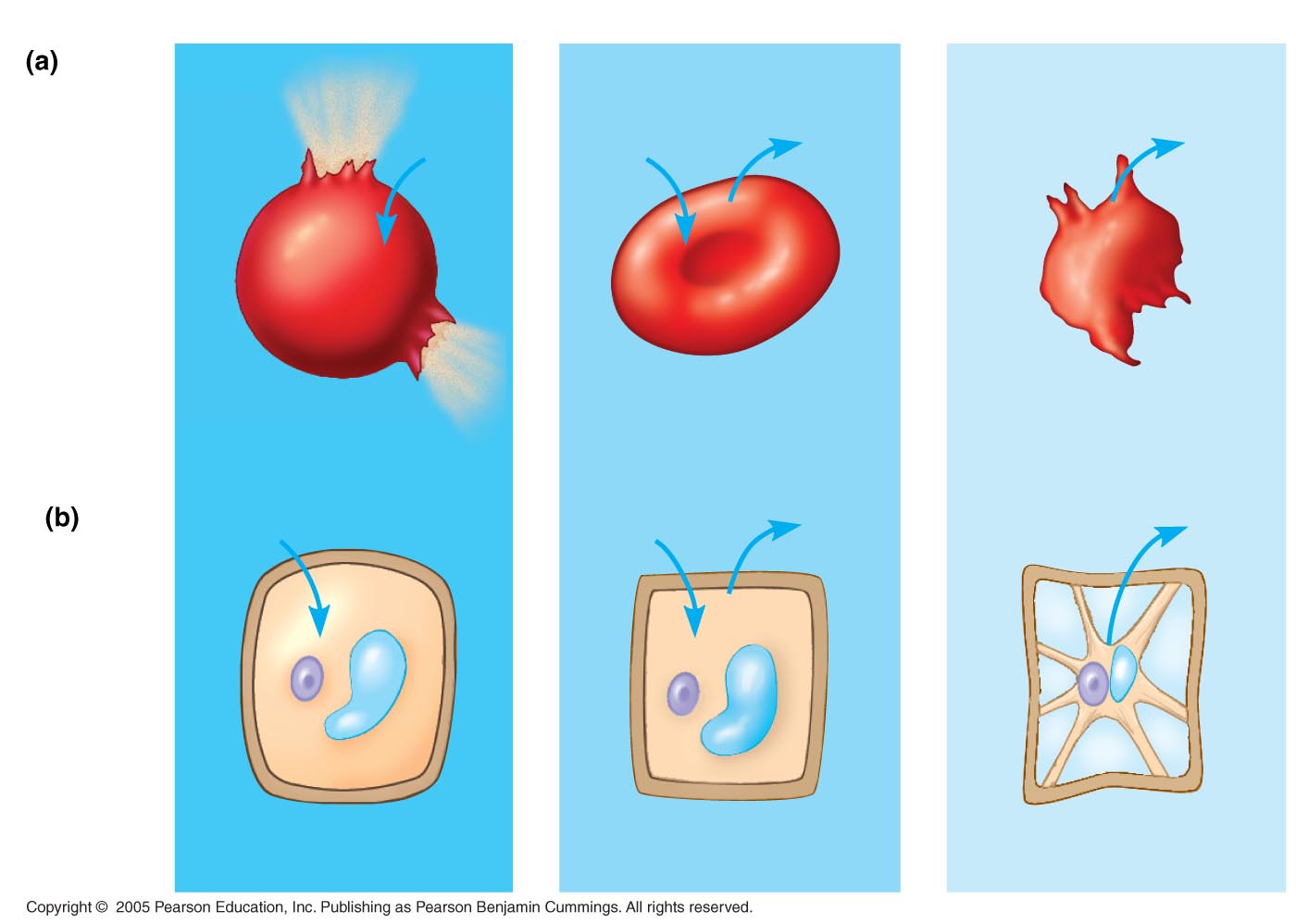 Isotonic solution
Hypertonic solution
Hypotonic solution
Animal
cell
H2O
H2O
H2O
H2O
Shriveled
Normal
Lysed
Plant
cell
H2O
H2O
H2O
H2O
Flaccid
Plasmolyzed
Turgid (normal)
Facilitated Diffusion
In facilitated diffusion, transport proteins aid movement of molecules across the plasma membrane
This increases the rate of transport.
This is considered passive transport because no energy is used.
Channel proteins provide corridors that allow a specific molecule or ion to cross the membrane
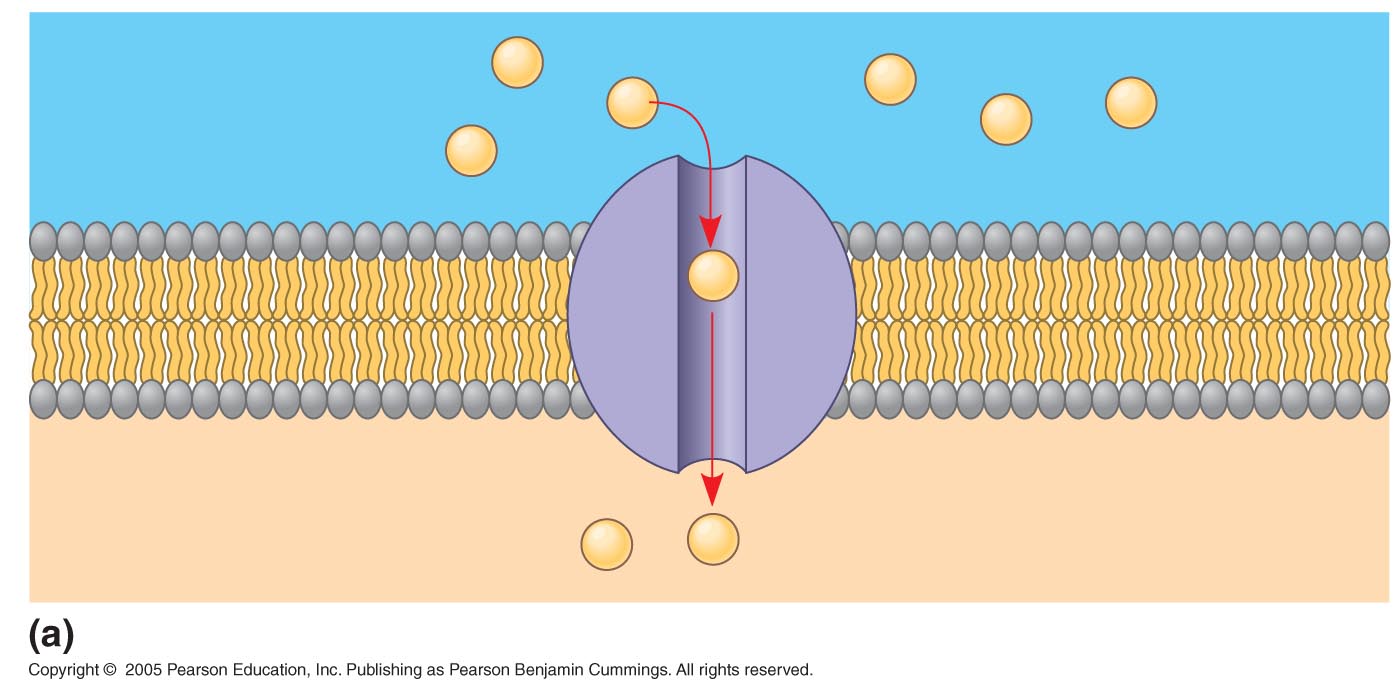 EXTRACELLULAR
FLUID
Solute
Channel protein
CYTOPLASM
Carrier proteins undergo a subtle change in shape that translocates the solute-binding site across the membrane
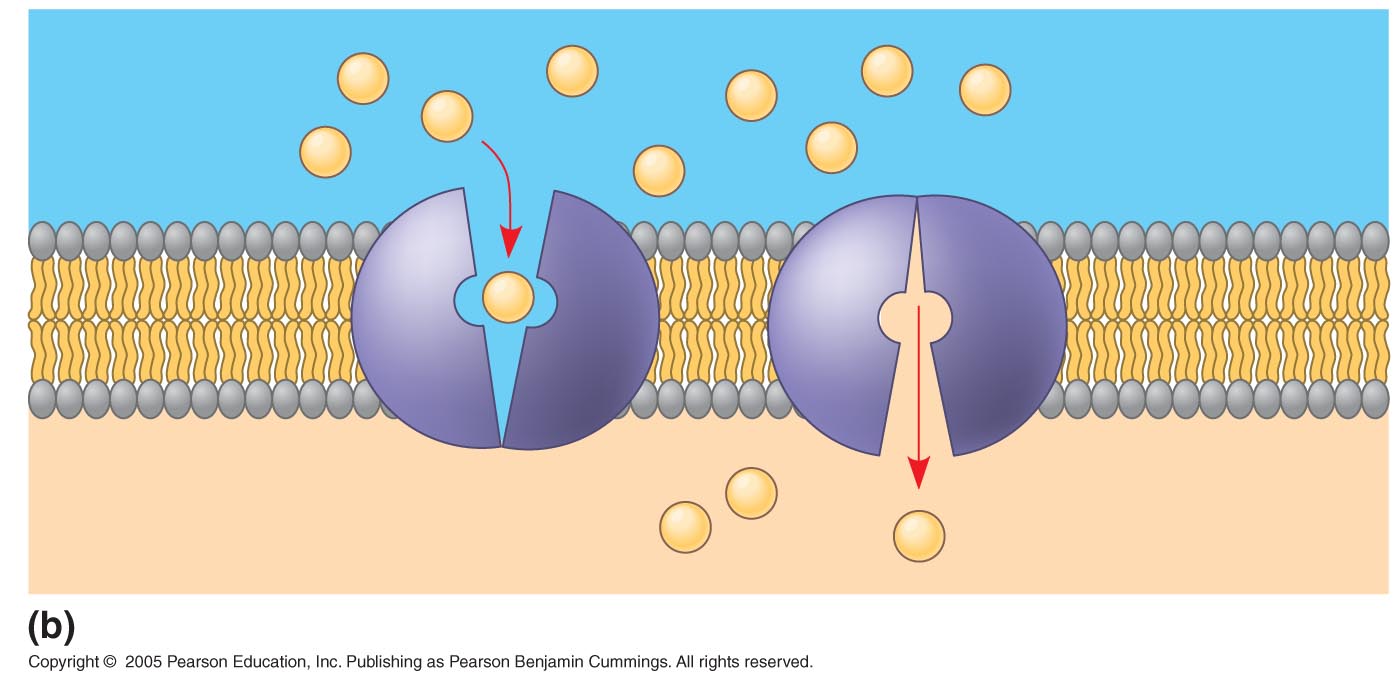 Carrier protein
Solute
Active Transport
Active transport moves substances against their concentration gradient
Active transport requires energy, usually in the form of ATP
ATP is the smallest, most basic energy-containing molecule that cells use.
Active transport is performed by specific proteins embedded in the membranes
Neurons
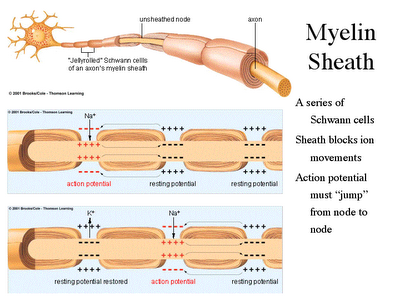 LE 7-16
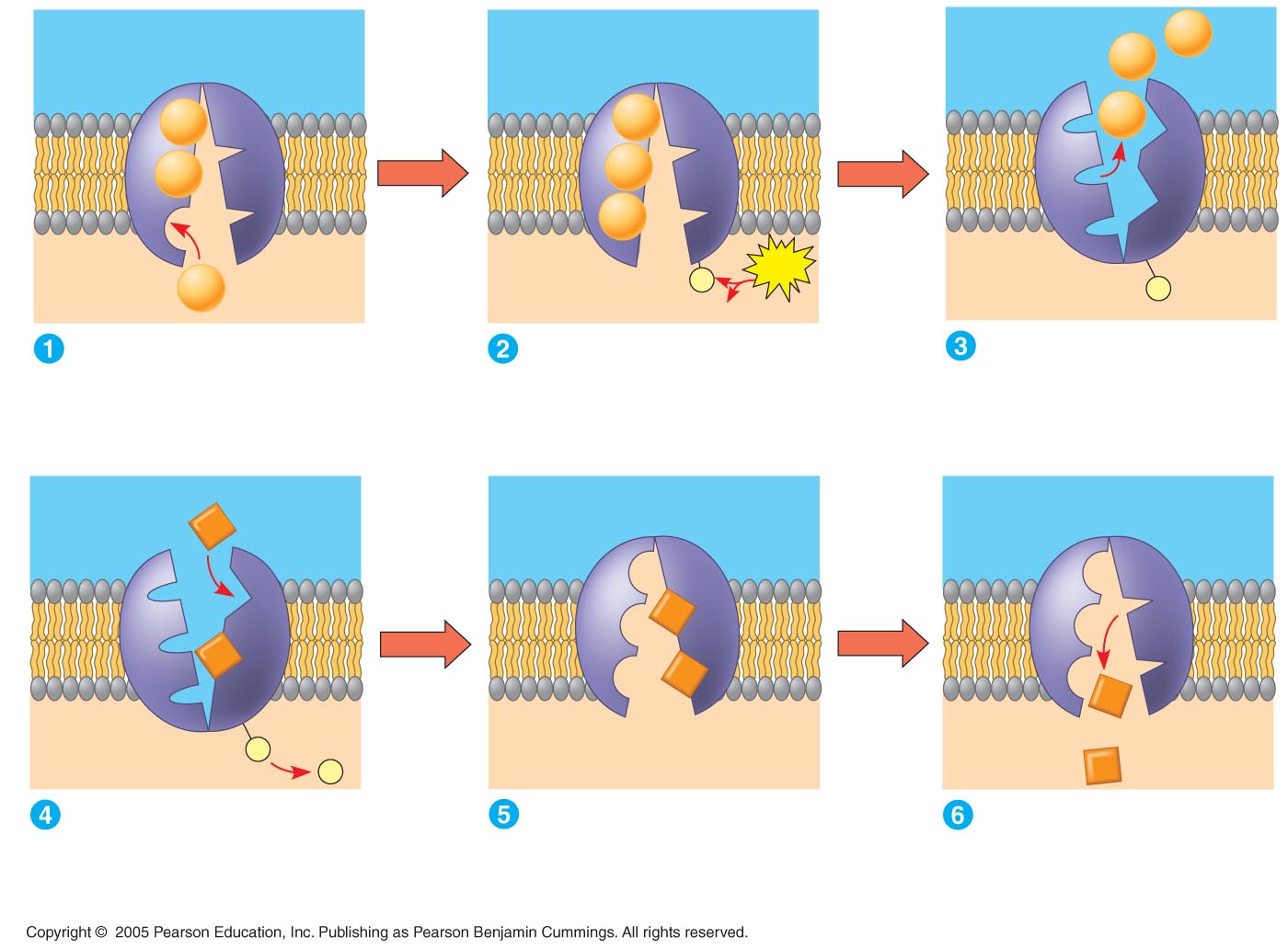 EXTRACELLULAR
FLUID
Na+
[Na+] high
[K+] low
Na+
Na+
Na+
Na+
Na+
Na+
Na+
ATP
[Na+] low
[K+] high
P
P
Na+
CYTOPLASM
ADP
The phosphorus causes the
 protein to change shape, 
releasing the sodium to the
Outside of the cell.
ATP is broken down into
 ADP + P, generating energy.
Na+ bonds to
the sodium-potassium pump
K+
K+
K+
K+
K+
P
K+
P
The protein is now
 ready to repeat the process.
The potassium is released 
to the inside of the cell and
the protein returns to its 
original shape.
Potassium from outside the
 cell bonds to the protein pump,
causing the phosphorus to be
 removed.
LE 7-16
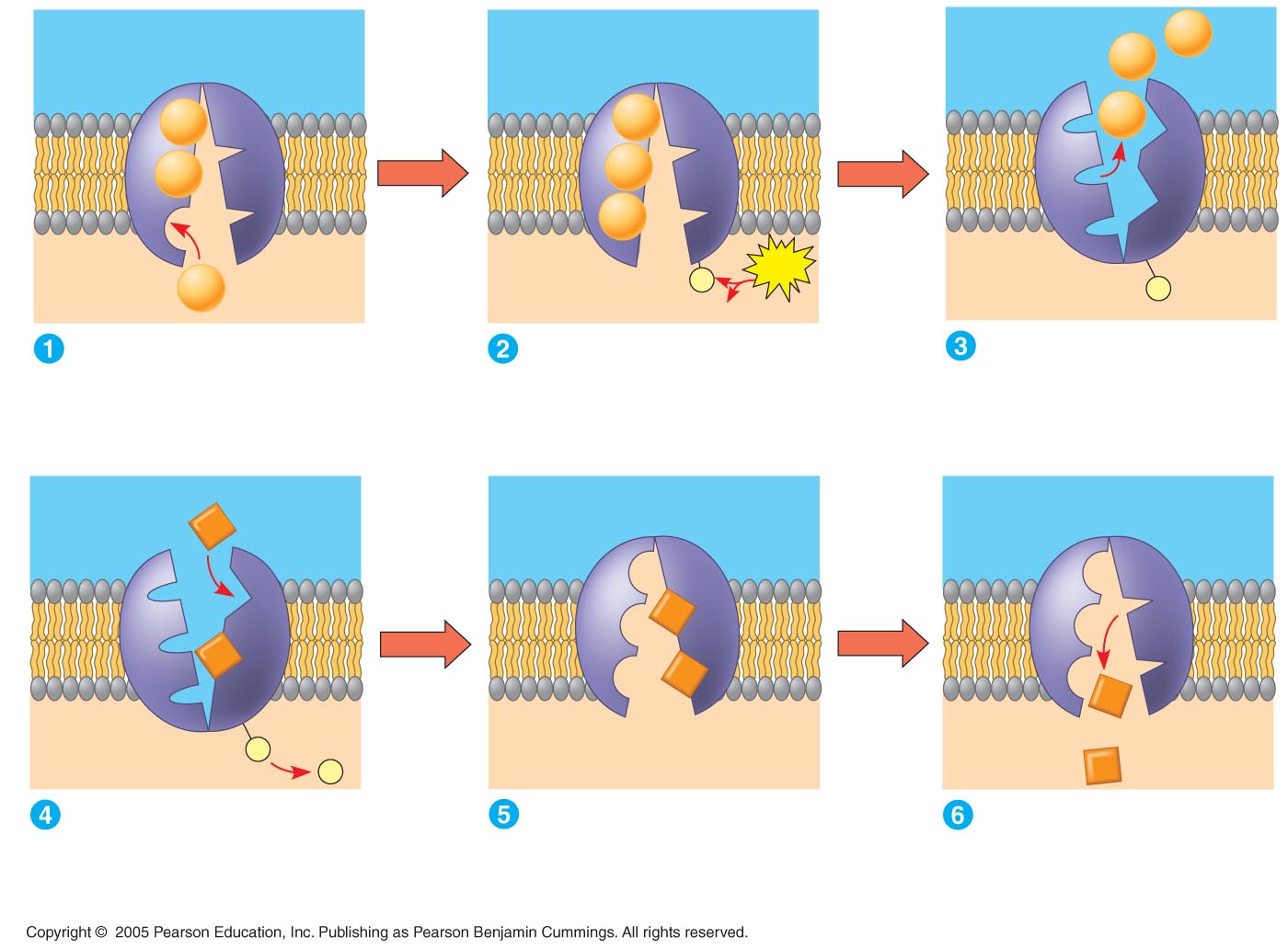 EXTRACELLULAR
FLUID
Na+
[Na+] high
[K+] low
Na+
Na+
Na+
Na+
Na+
Na+
Na+
ATP
[Na+] low
[K+] high
P
P
Na+
CYTOPLASM
ADP
The phosphorus causes the
 protein to change shape, 
releasing the sodium to the
Outside of the cell.
ATP is broken down into
 ADP + P, generating energy.
Na+ bonds to
the sodium-potassium pump
K+
K+
K+
K+
K+
P
K+
P
The protein is now
 ready to repeat the process.
The potassium is released 
to the inside of the cell and
the protein returns to its 
original shape.
Potassium from outside the
 cell bonds to the protein pump,
causing the phosphorus to be
 removed.
LE 7-16
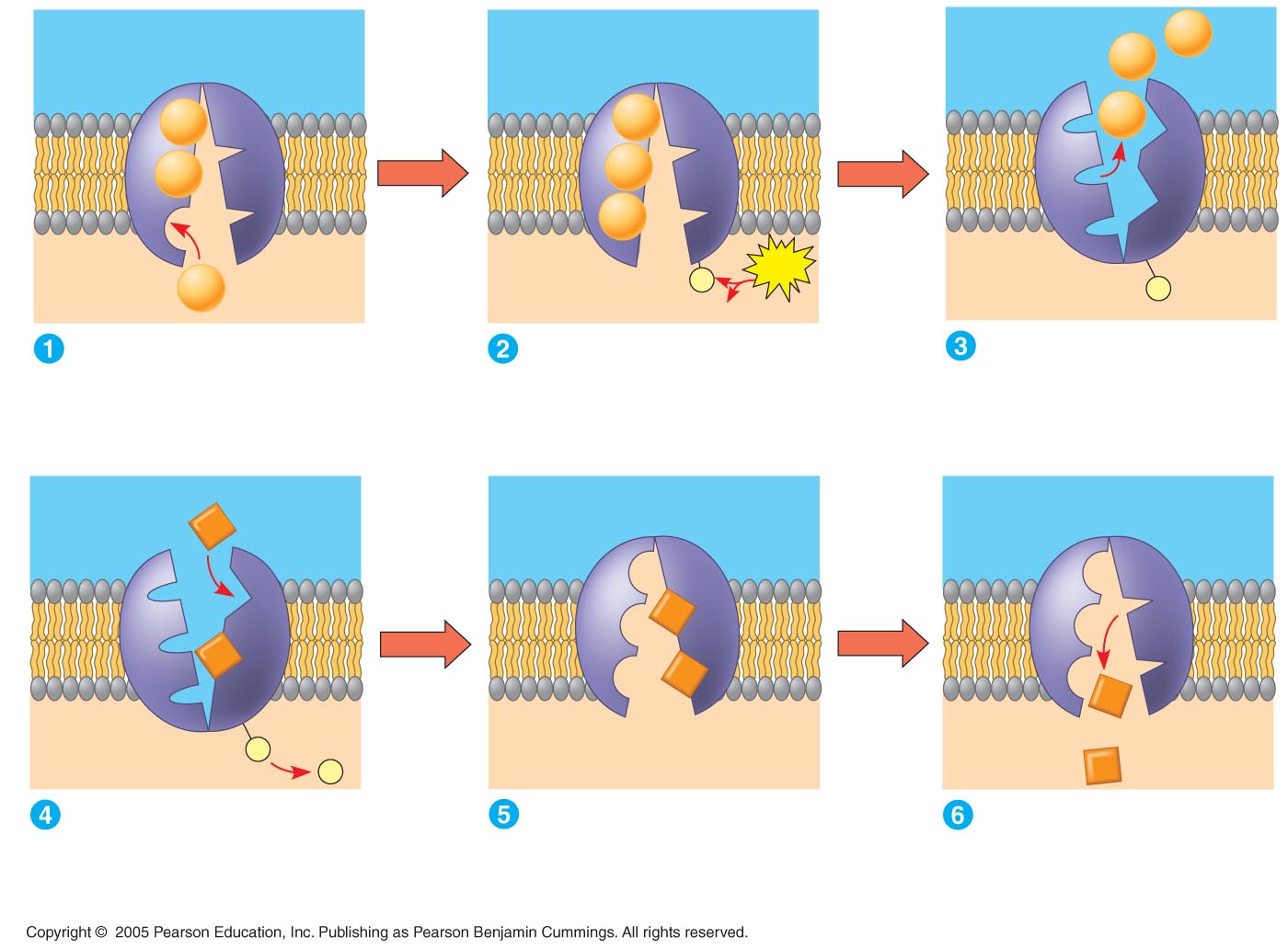 EXTRACELLULAR
FLUID
Na+
[Na+] high
[K+] low
Na+
Na+
Na+
Na+
Na+
Na+
Na+
ATP
[Na+] low
[K+] high
P
P
Na+
CYTOPLASM
ADP
The phosphorus causes the
 protein to change shape, 
releasing the sodium to the
Outside of the cell.
ATP is broken down into
 ADP + P, generating energy.
Na+ bonds to
the sodium-potassium pump
K+
K+
K+
K+
K+
P
K+
P
The protein is now
 ready to repeat the process.
The potassium is released 
to the inside of the cell and
the protein returns to its 
original shape.
Potassium from outside the
 cell bonds to the protein pump,
causing the phosphorus to be
 removed.
LE 7-16
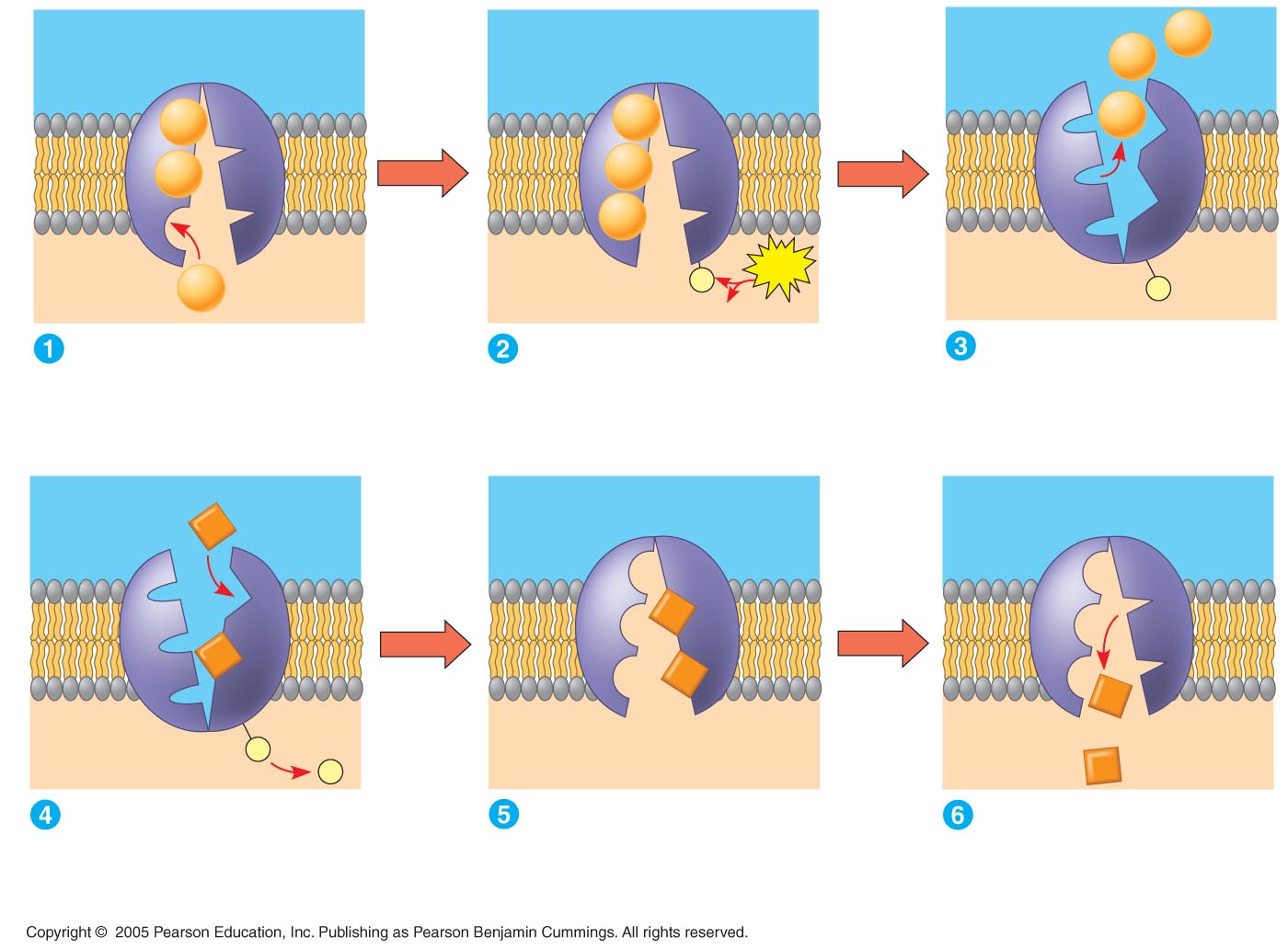 EXTRACELLULAR
FLUID
Na+
[Na+] high
[K+] low
Na+
Na+
Na+
Na+
Na+
Na+
Na+
ATP
[Na+] low
[K+] high
P
P
Na+
CYTOPLASM
ADP
The phosphorus causes the
 protein to change shape, 
releasing the sodium to the
Outside of the cell.
ATP is broken down into
 ADP + P, generating energy.
Na+ bonds to
the sodium-potassium pump
K+
K+
K+
K+
K+
P
K+
P
The protein is now
 ready to repeat the process.
The potassium is released 
to the inside of the cell and
the protein returns to its 
original shape.
Potassium from outside the
 cell bonds to the protein pump,
causing the phosphorus to be
 removed.
LE 7-16
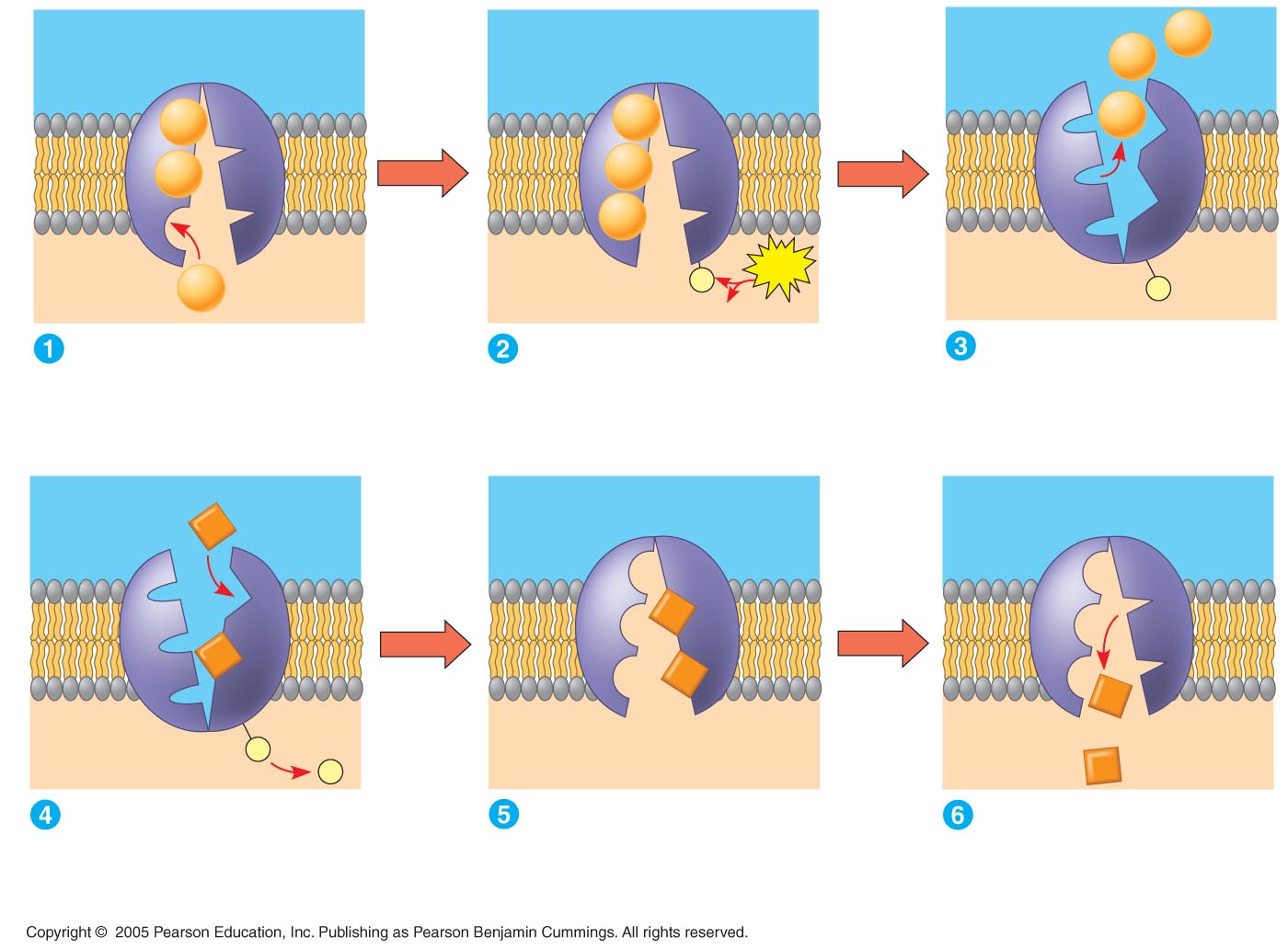 EXTRACELLULAR
FLUID
Na+
[Na+] high
[K+] low
Na+
Na+
Na+
Na+
Na+
Na+
Na+
ATP
[Na+] low
[K+] high
P
P
Na+
CYTOPLASM
ADP
The phosphorus causes the
 protein to change shape, 
releasing the sodium to the
Outside of the cell.
ATP is broken down into
 ADP + P, generating energy.
Na+ bonds to
the sodium-potassium pump
K+
K+
K+
K+
K+
P
K+
P
The protein is now
 ready to repeat the process.
The potassium is released 
to the inside of the cell and
the protein returns to its 
original shape.
Potassium from outside the
 cell bonds to the protein pump,
causing the phosphorus to be
 removed.
LE 7-16
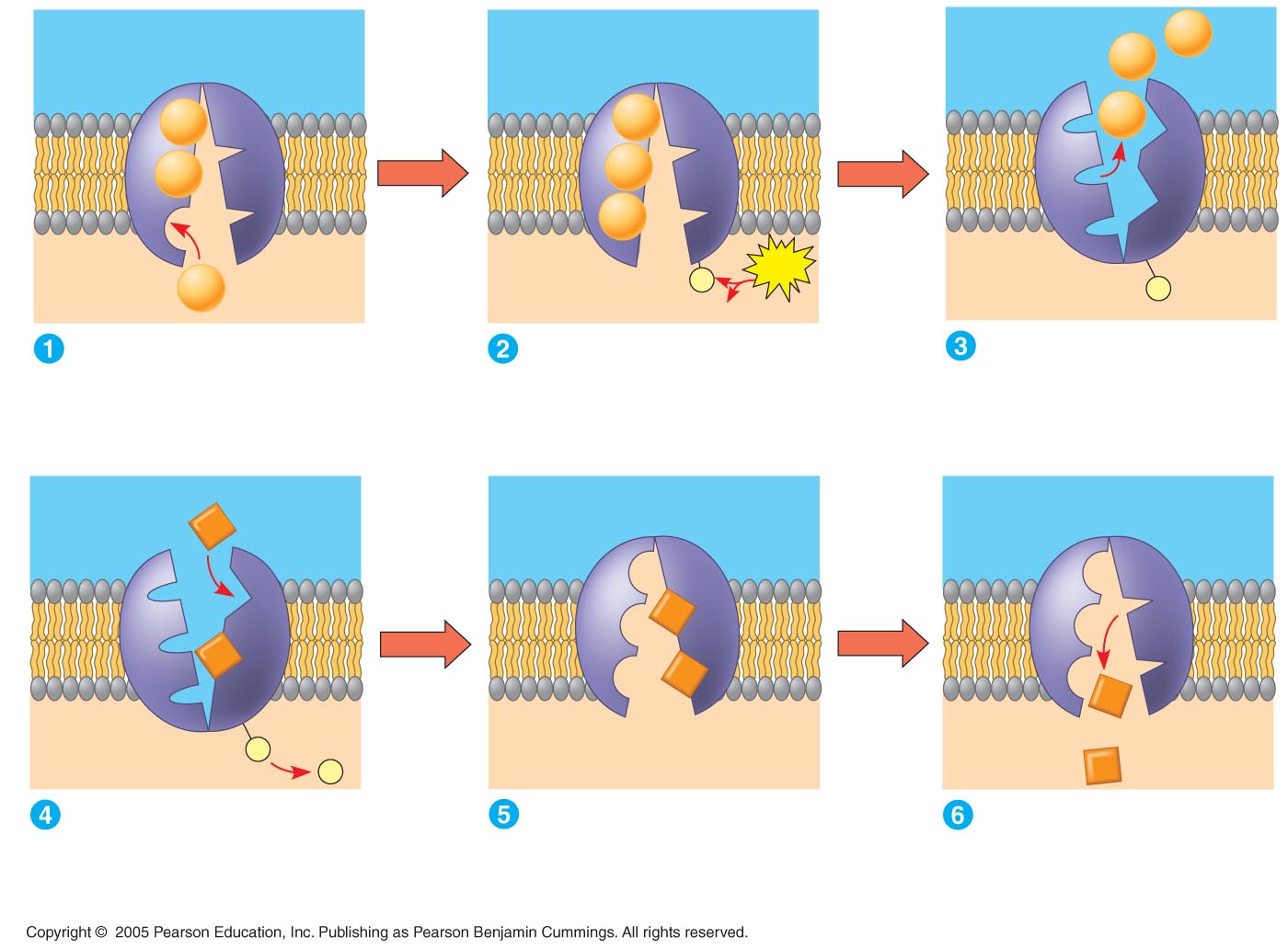 EXTRACELLULAR
FLUID
Na+
[Na+] high
[K+] low
Na+
Na+
Na+
Na+
Na+
Na+
Na+
ATP
[Na+] low
[K+] high
P
P
Na+
CYTOPLASM
ADP
The phosphorus causes the
 protein to change shape, 
releasing the sodium to the
Outside of the cell.
ATP is broken down into
 ADP + P, generating energy.
Na+ bonds to
the sodium-potassium pump
K+
K+
K+
K+
K+
P
K+
P
The protein is now
 ready to repeat the process.
The potassium is released 
to the inside of the cell and
the protein returns to its 
original shape.
Potassium from outside the
 cell bonds to the protein pump,
causing the phosphorus to be
 removed.
Cotransport
Cotransport occurs when active transport of a solute indirectly drives transport of another solute.
LE 7-19
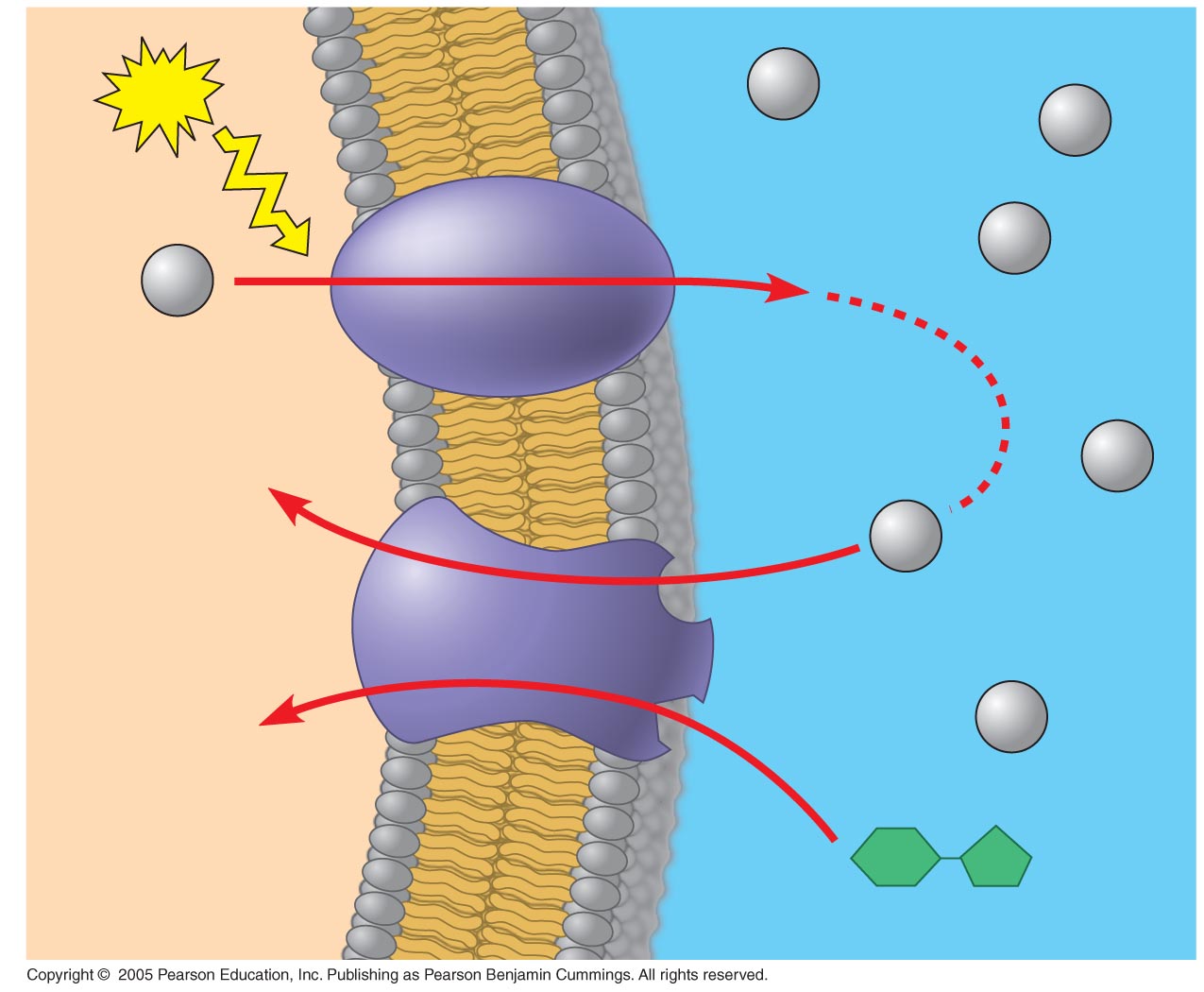 –
+
H+
ATP
H+
–
+
Proton pump
H+
H+
–
+
H+
–
+
H+
Diffusion
of H+
Sucrose-H+
cotransporter
H+
–
+
–
+
Sucrose
Exocytosis
In exocytosis, transport vesicles from the Golgi fuse with the cell membrane and release their contents to the outside.
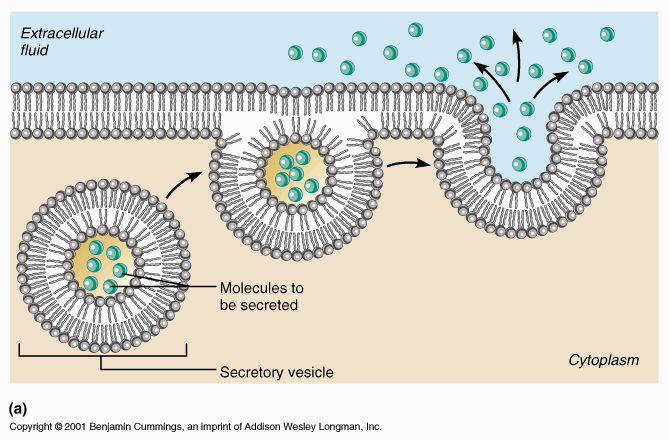 Endocytosis
In endocytosis, the cell takes in large molecules by forming vesicles from the plasma membrane
Endocytosis is a reversal of exocytosis. 
Three types of endocytosis:
Phagocytosis (“cellular eating”): Cell engulfs particle in a vacuole
Pinocytosis (“cellular drinking”): Cell creates vesicle around fluid
Receptor-mediated: Particles or fluid must bond to protein receptors first, then are engulfed.
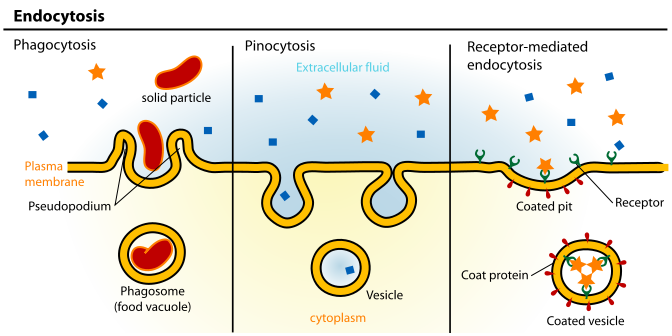